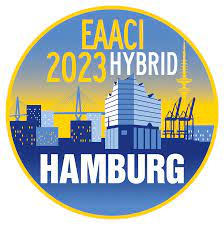 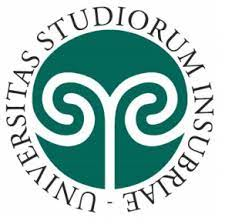 N. 001217Cytokines and obstructive sleep apnea in childhoodNosetti L.¹, F. Marino ¹, D‘Auria  E. ², Gaiazzi M. ¹, Licari A. ³, Sacchi L. ⁴, DeAmici M. ³, Barocci F. ⁵, Maio R. ¹, Cosentino M. ¹, Nespoli L. ¹1 University of Insubria, Varese, Italy 2 "Vittore Buzzi" C hildren's Hospital, Milano, Italy3 Fondazione I.R.C .C .S. Policlinico San Matteo, Pavia, Italy 4 Laboratory for Biomedical Informatics "Mario Stefanelli", Pavia, Italy 5 Formerly Medicine Unit Laboratory, ASST Rhodense Garbagnate Milanese, Rho, Italy
Results
Plasma cortisol levels were measured by a radioimmunoassay technique. The values in the OSA children didn’t vary significantly as compared to the control children that had no PSG abnormalities. 





For IL-1β production no differences were observed in samples drawn from moderate/severe-OSA (MS-OSA) at 2.00 am and 8.00 am. ). A slightly significant reduction of mean TNF-α production was found in MS-OSA as compared to mild-OSA (m-OSA) after 24 hours of culture with PHA by PBMC at 8.00 am. At 2.00 am no difference in TNF-α in vitro production by unstimulated and PHA stimulated culture was observed between OSA patients and controls. At 8.00 am TNF-α production was significantly suppressed in MS-OSA but not in m-OSA as compared to controls. The in vitro production of IL-1β by PBMC at 2.00 am and at 8.00 am was not different between OSA children and controls. 
Conclusions
Our results differ partially from those reported in adult patients and in other child cohorts.  This may be related to the different severity of their OSA. The in vitro culture results may reflect the culture conditions (PHA versus LPS; PBMC versus whole blood). We agree with other authors that new biomarkers for evaluating the systemic effects of this disorder of breathing should be investigated.
In relation to this presentation, I declare that there are no conflicts of interest
Background
Childhood obstructive sleep apnea (OSA) is characterized by prolonged partial and/or intermittent complete upper airway obstruction that disrupts normal ventilation and sleep pattern. In OSA-affected children obesity, growth retardation, cardiovascular anomalies as well as systemic inflammation are frequently reported. OSA prevalence ranges from 1.2% to 5.7%. Plasma cortisol levels have been reported as increased/reduced or unaffected in children and in adults with OSA. Similar patterns for C-reactive protein and plasma pro-inflammatory cytokines (IL-1, Il-6, TNF-α, IL-1β) are reported. We, as well as other Authors, have studied the in vitro production of these cytokines in a group of 43 children affected by OSA of different severity and controls. 








Methods
All 42 children were admitted to our sleep laboratory and subjected to complete nocturnal polysomnography (PSG). At 2.00 and 8.00 am blood samples were collected through a venous catheter that was left in the vein from the beginning of the PSG recording for evaluation of cortisol levels and for in vitro cultures.
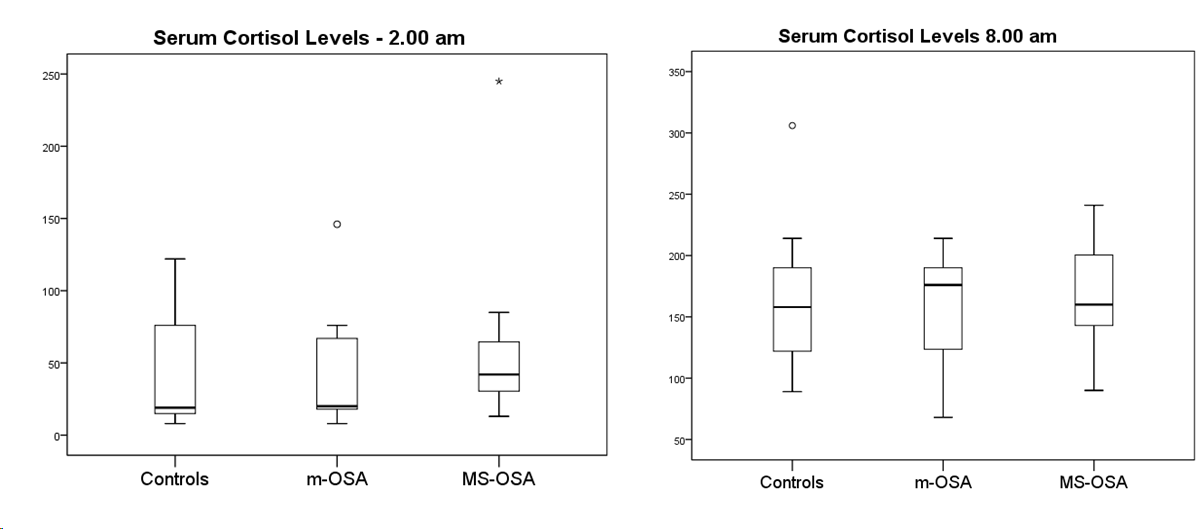